مكافحة التطرف العنيف: دليل تمهيدي للمفاهيم والبرامج وأفضل الممارسات
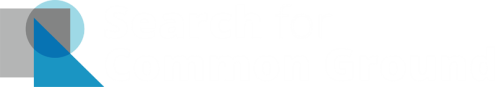 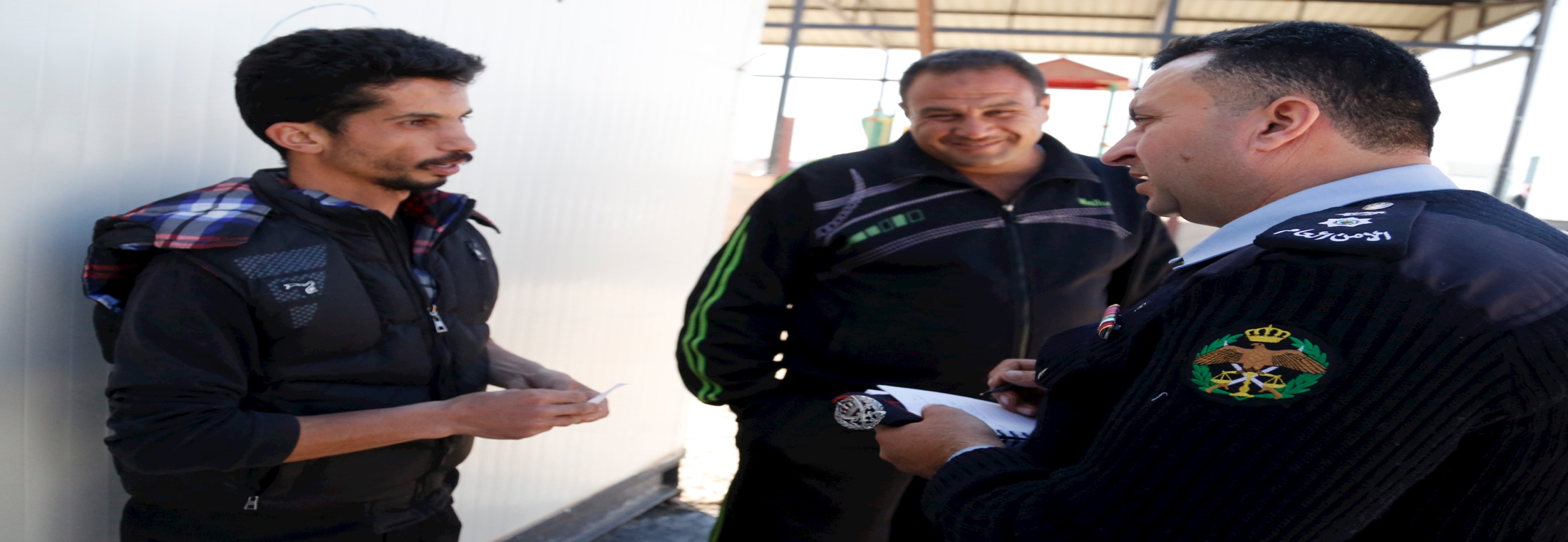 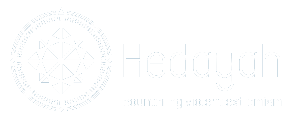 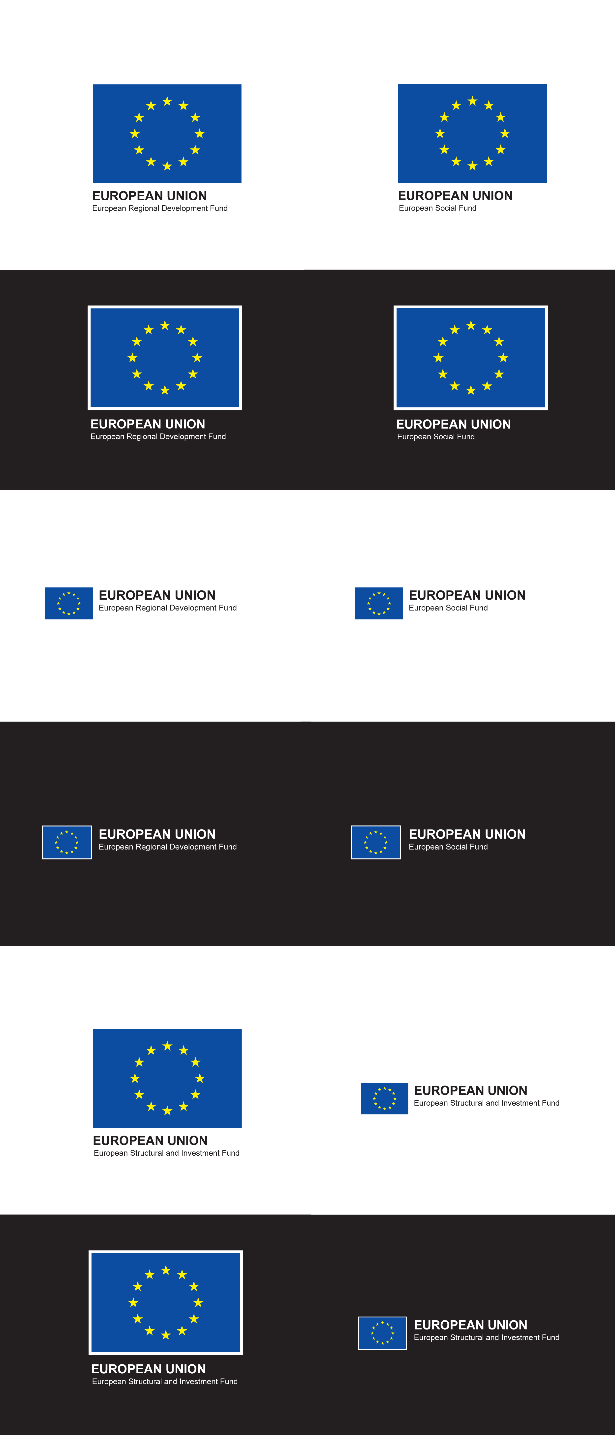 جلسة تمهيدية
Russell Watkins/DFID
الأجندة